Christmas 2014
Made by Rafael Kosiatzis
Χριστουγεννιάτικα φαγητά
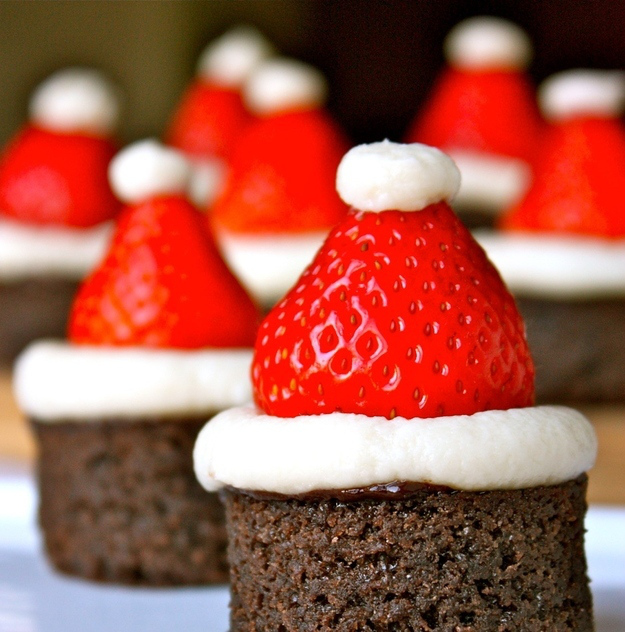 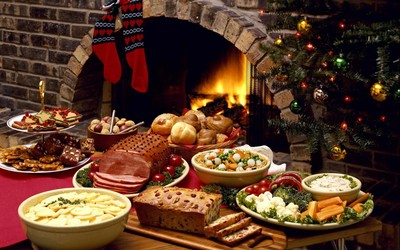 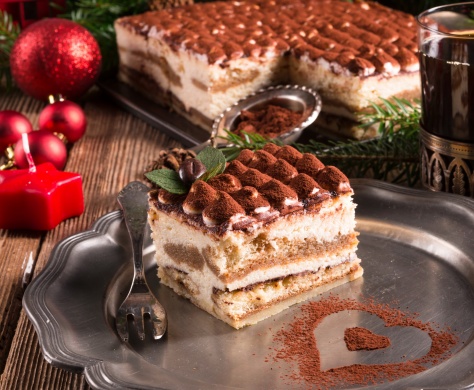 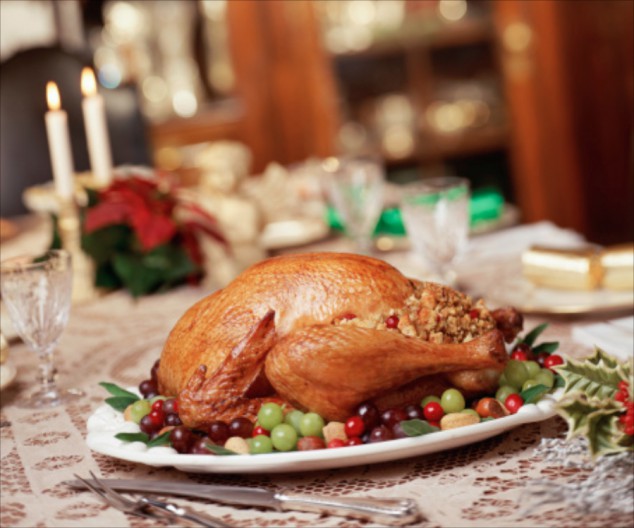 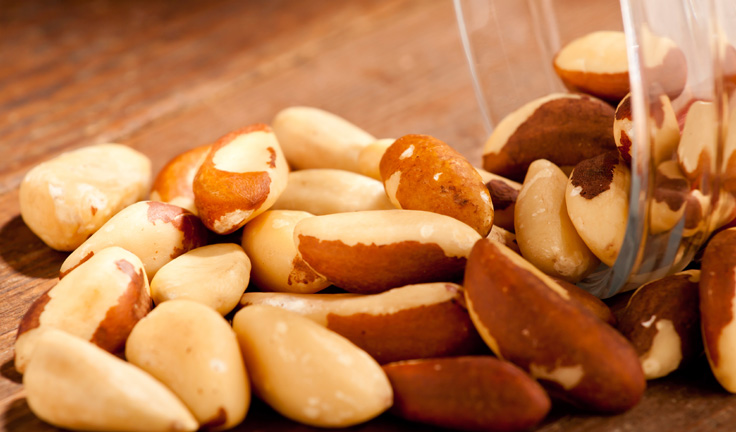 Χριστουγεννιάτικα Δέντρα
Δώρα Χριστουγέννων κάτω από Χριστουγεννιάτικο δέντρο
Καλό 2015
Χριστούγεννα στην Κέρκυρα,δεν είμαι σίγουρος αν αυτές οι φωτογραφίες είναι από την Κέρκυρα αλλά δεν πειράζει.
Χριστουγεννιάτικα δώρα
Χριστουγεννιάτικα αστεία
Πως πέθανε ο Άγιος Βασίλης
Η Επανάσταση του 2014
Καλή χρονιά
Καλά Χριστούγεννα και καλή χρονιά